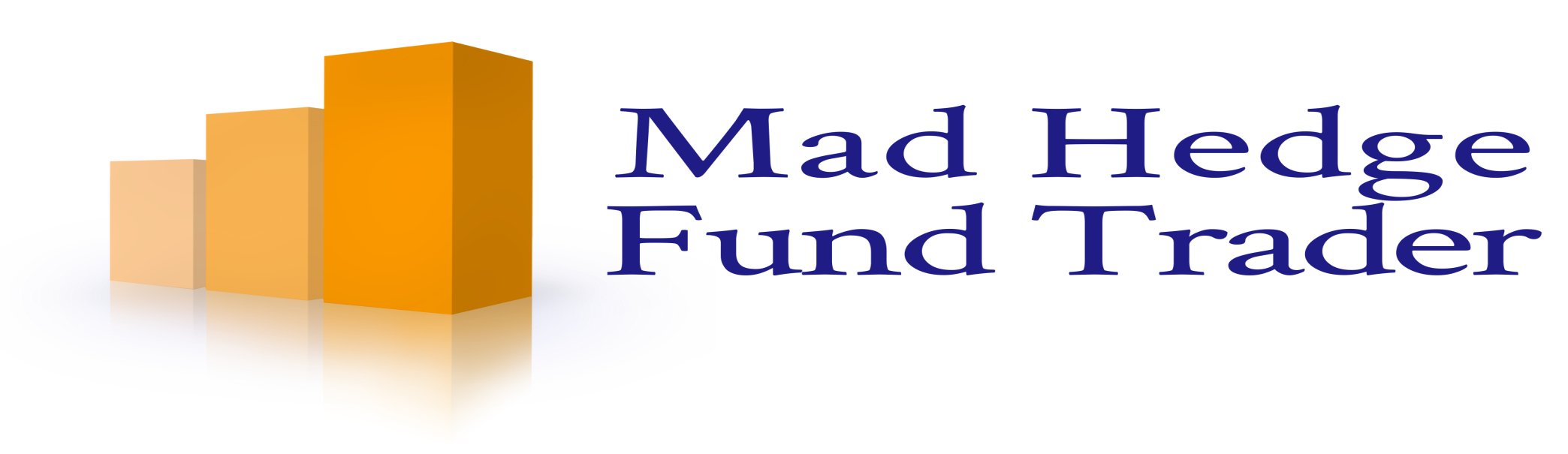 Mad Day Trader
Bill Davis
Webinar – January 10, 2018
Long Term
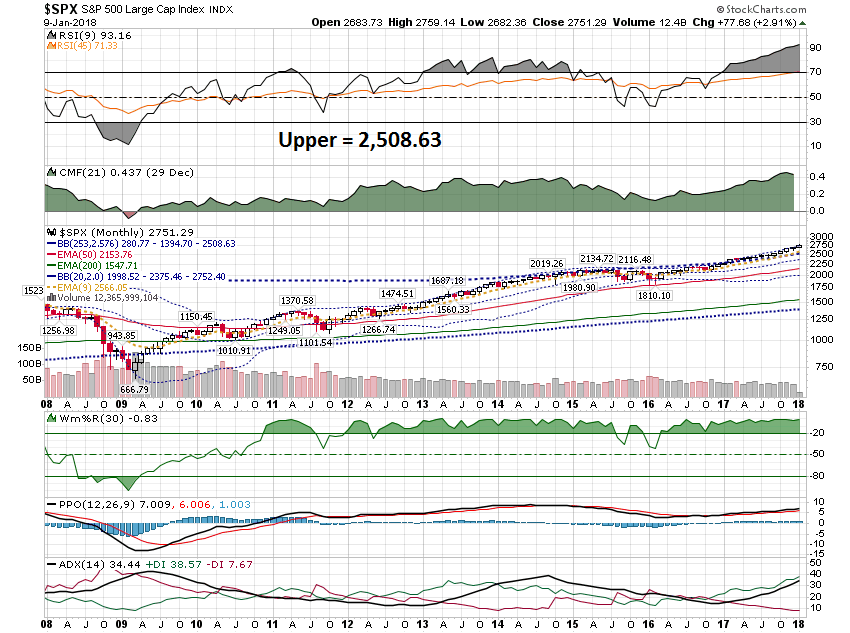 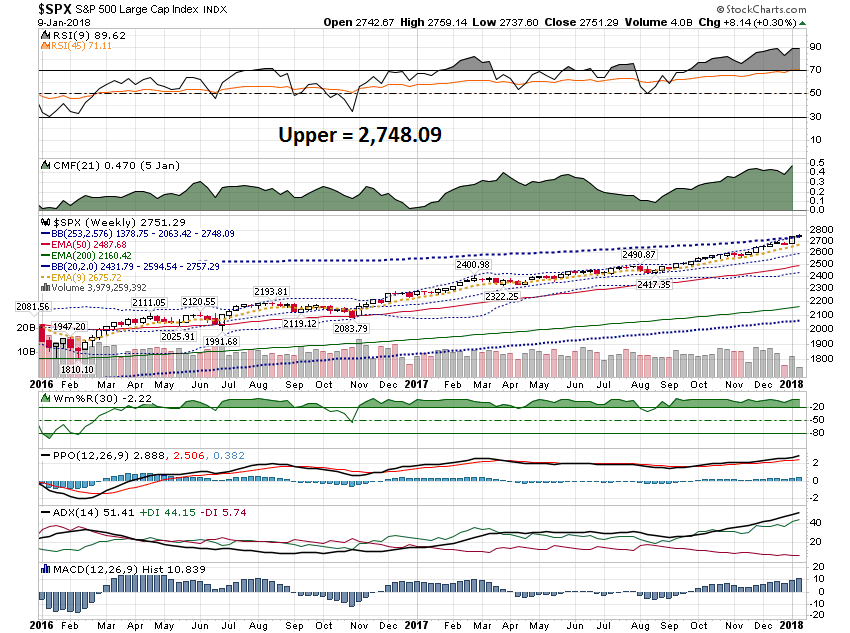 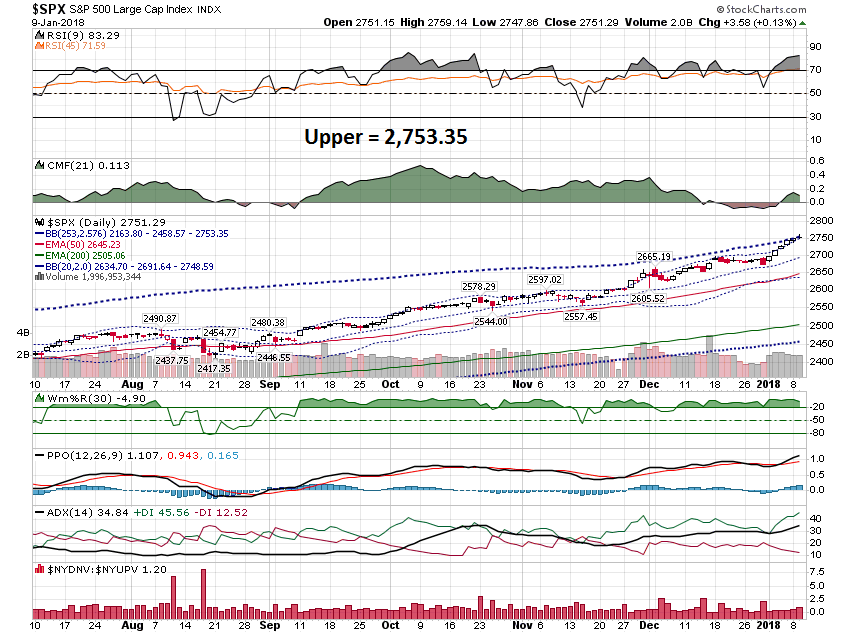 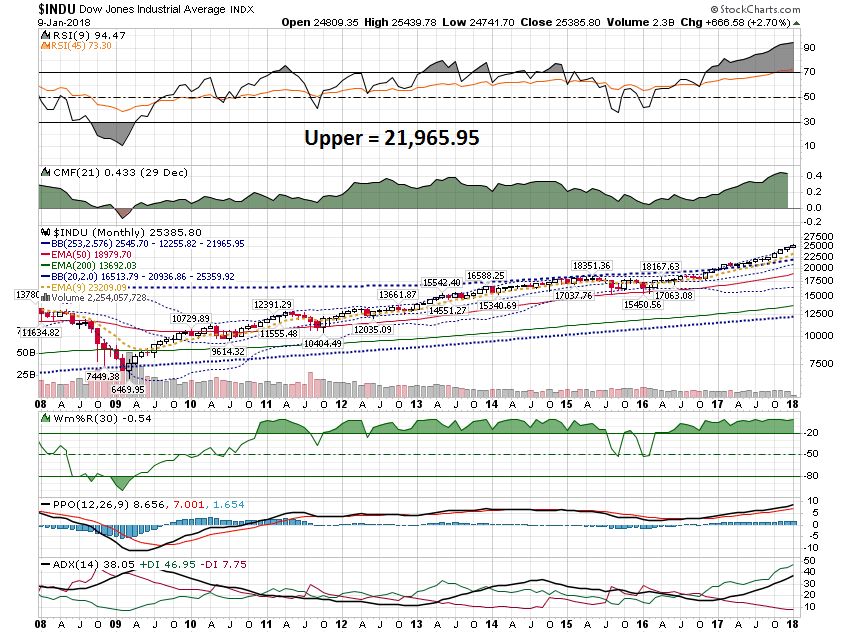 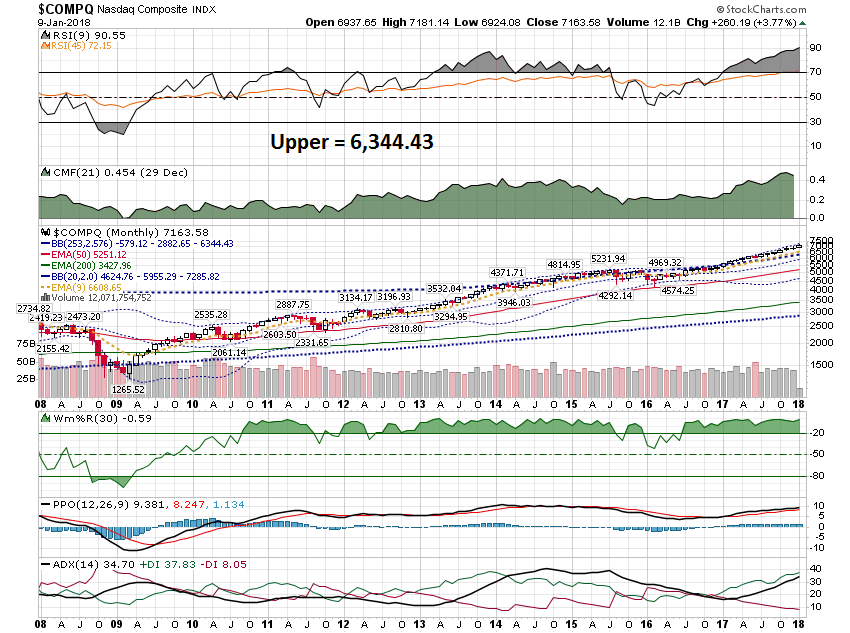 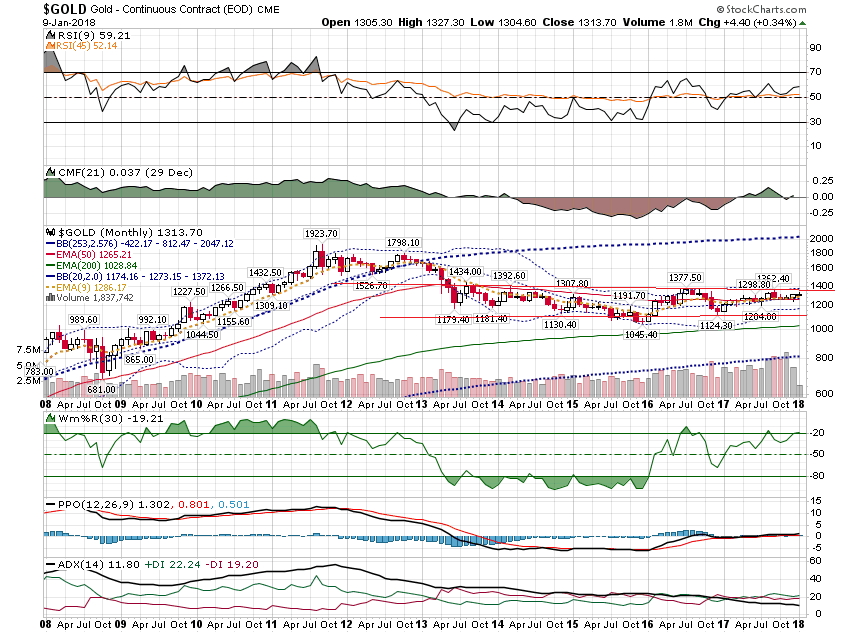 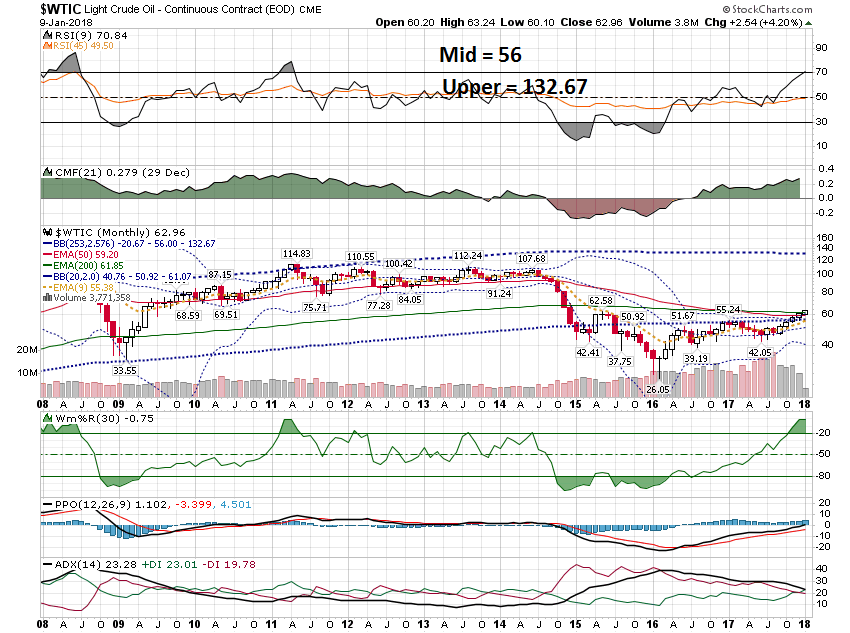 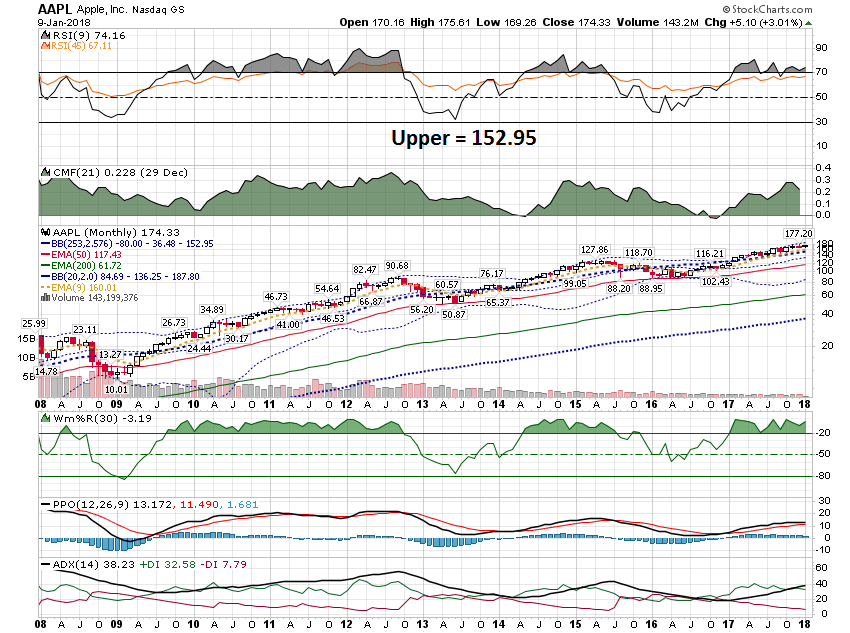 Short Term
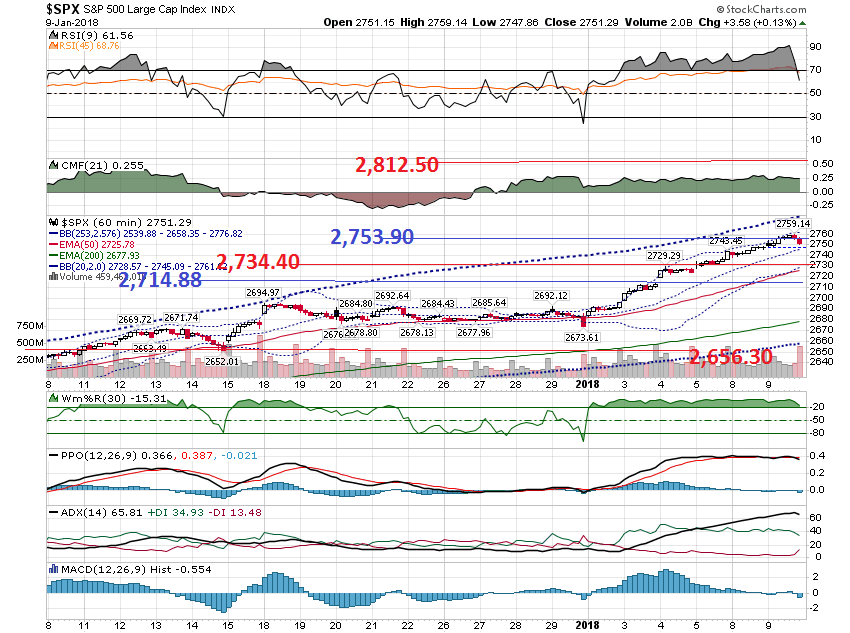 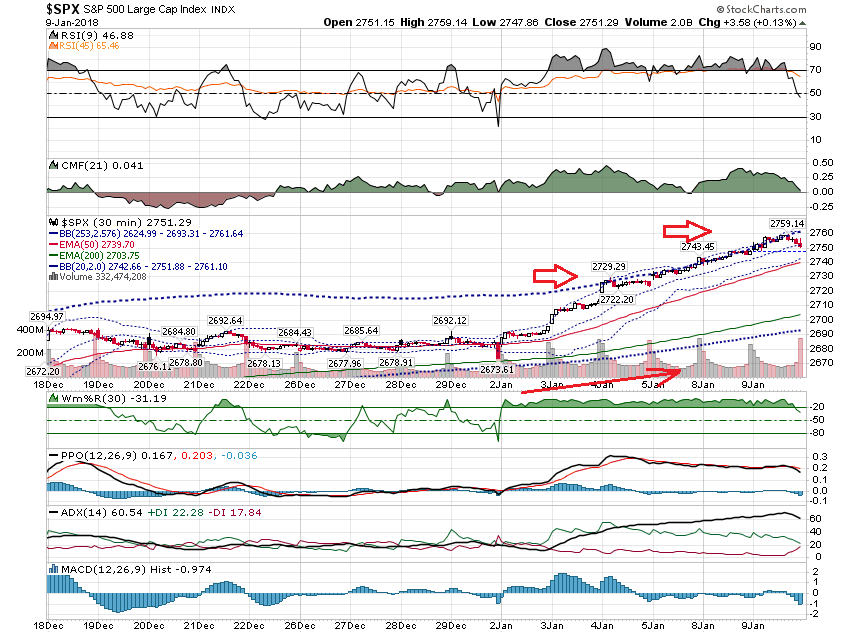 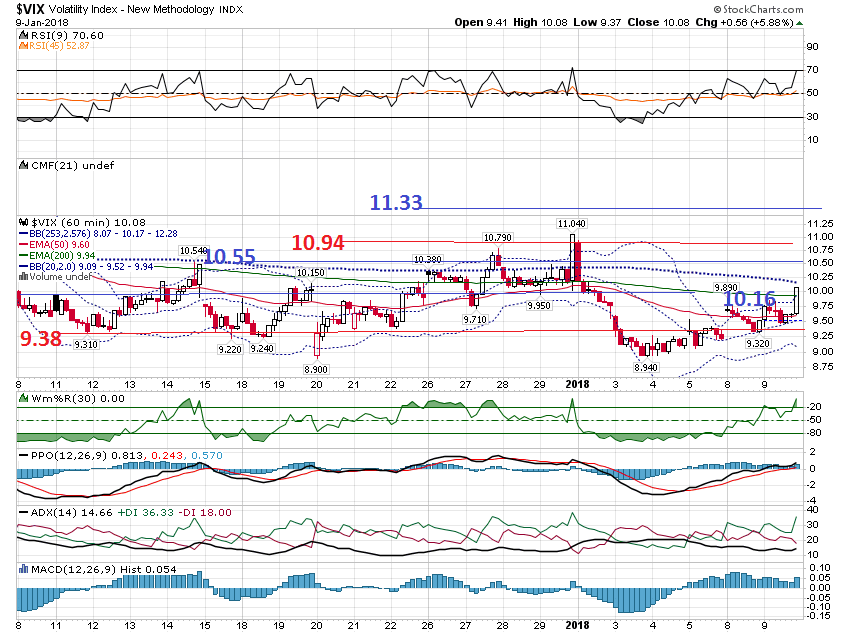 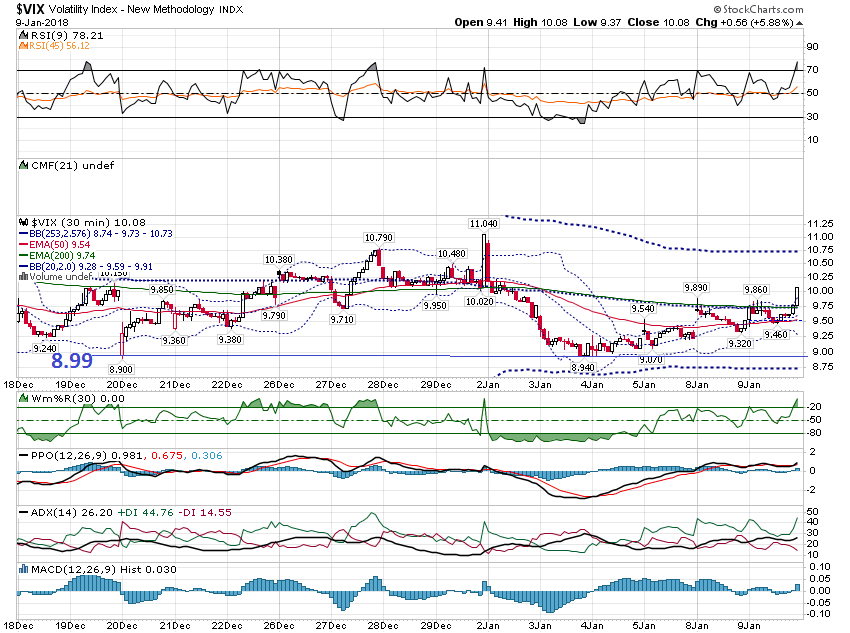 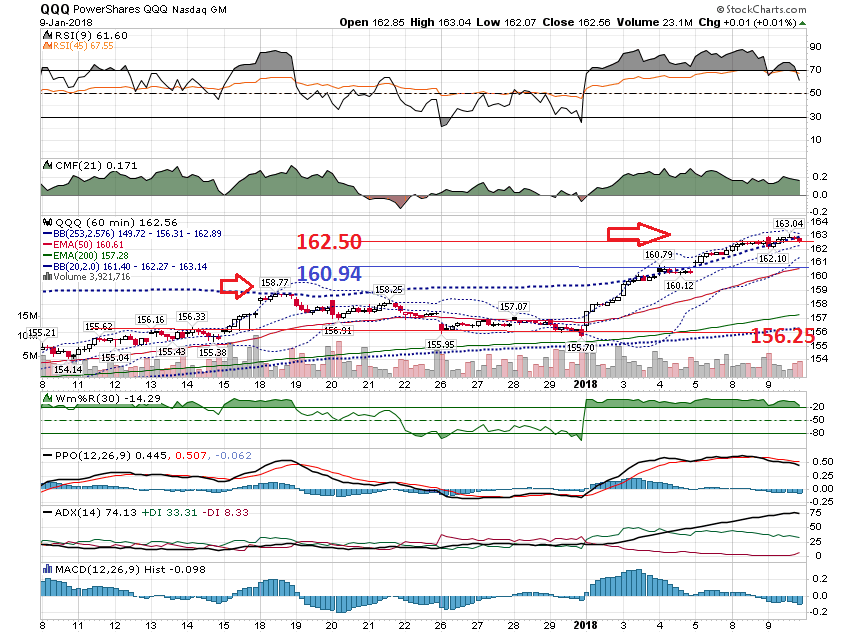 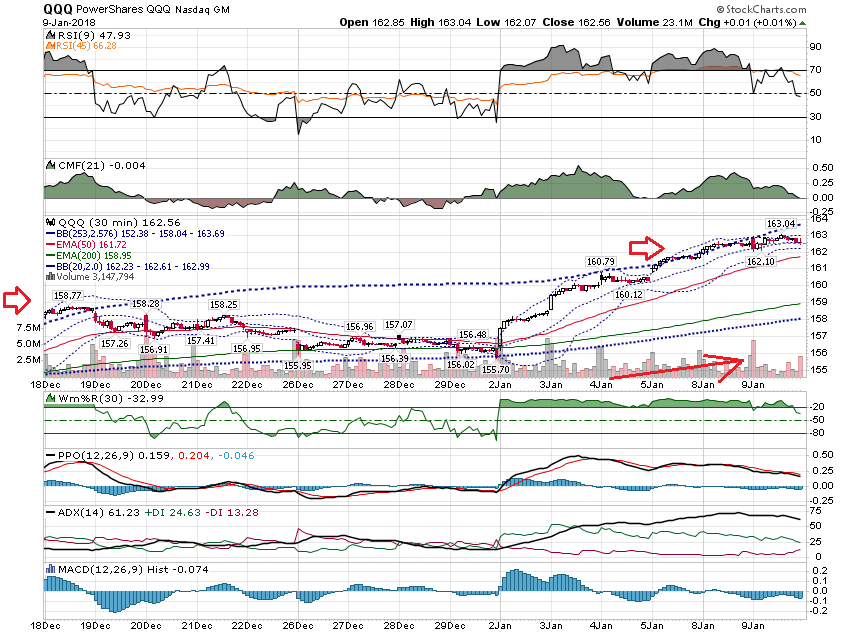 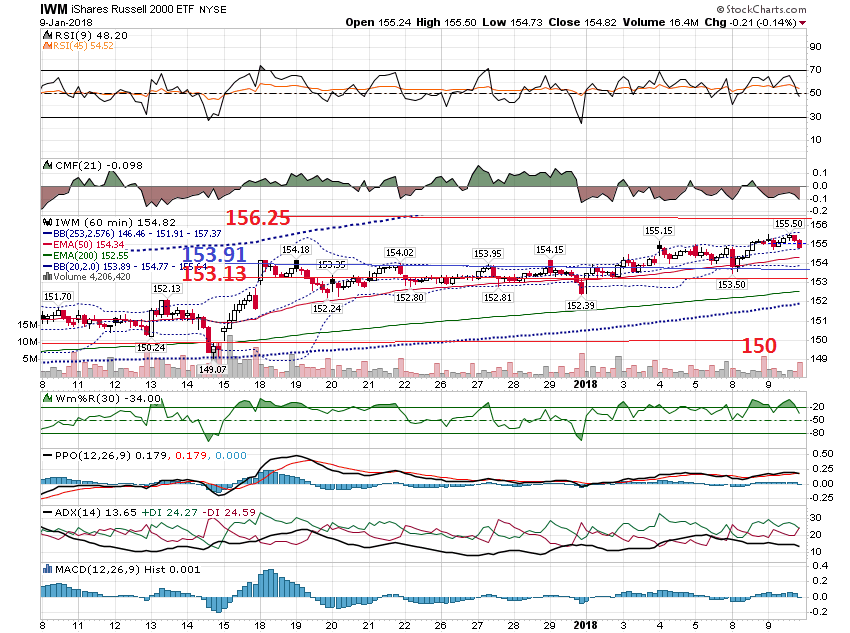 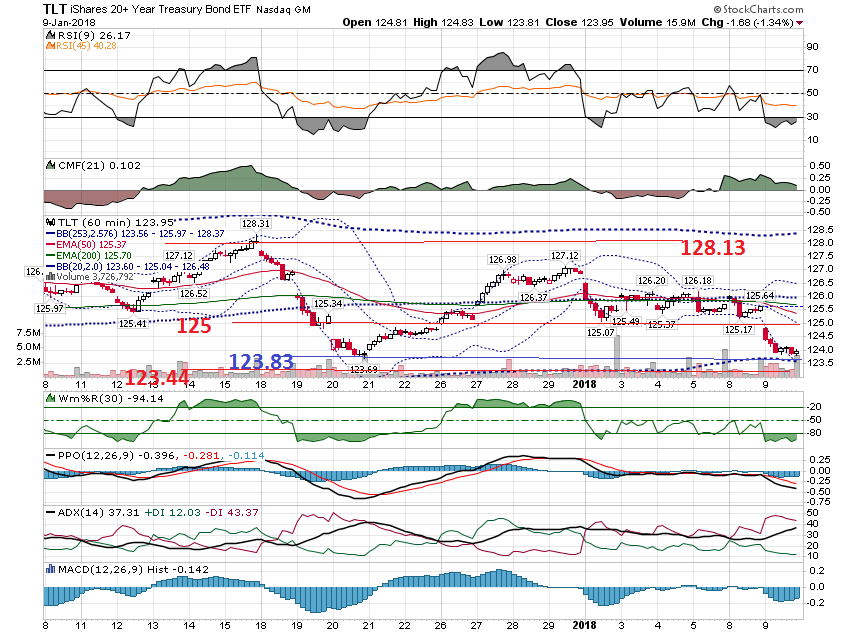 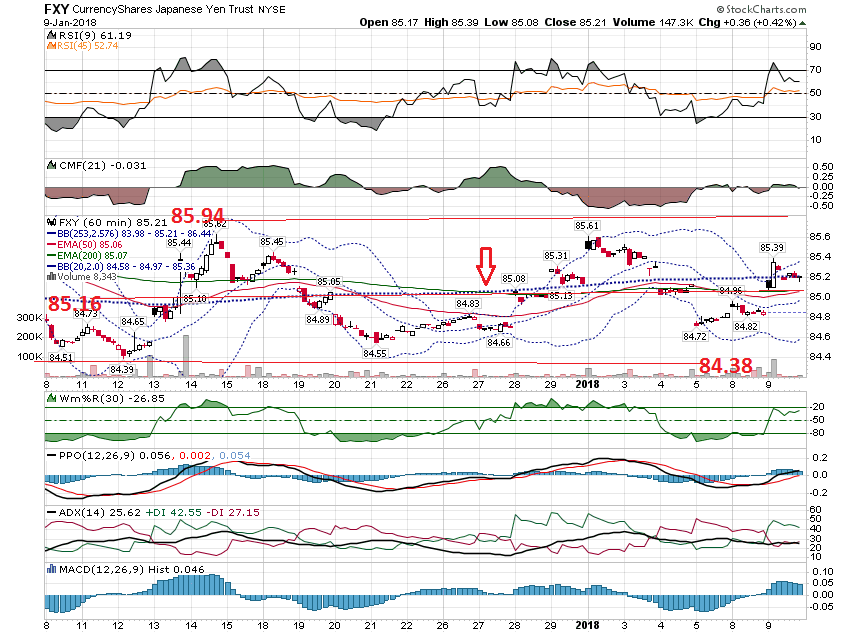 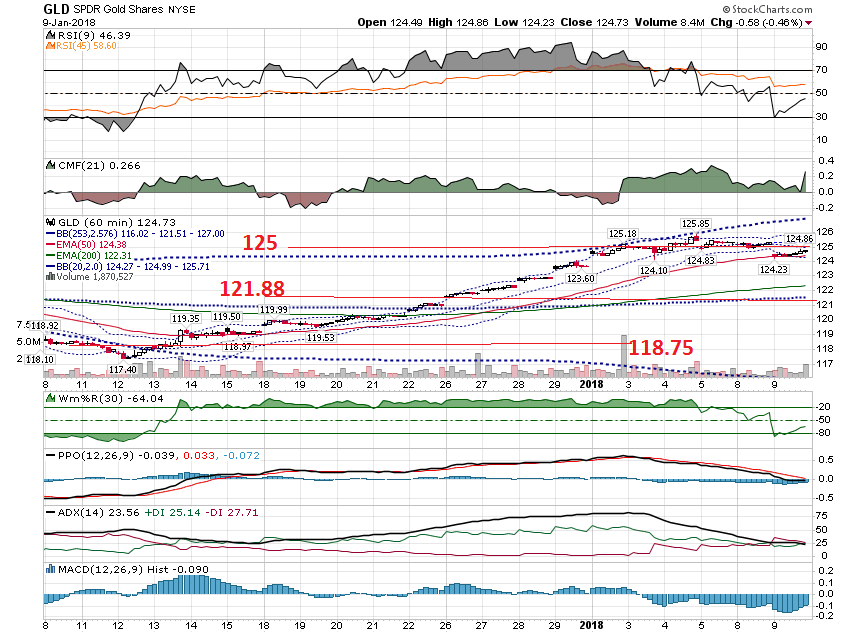 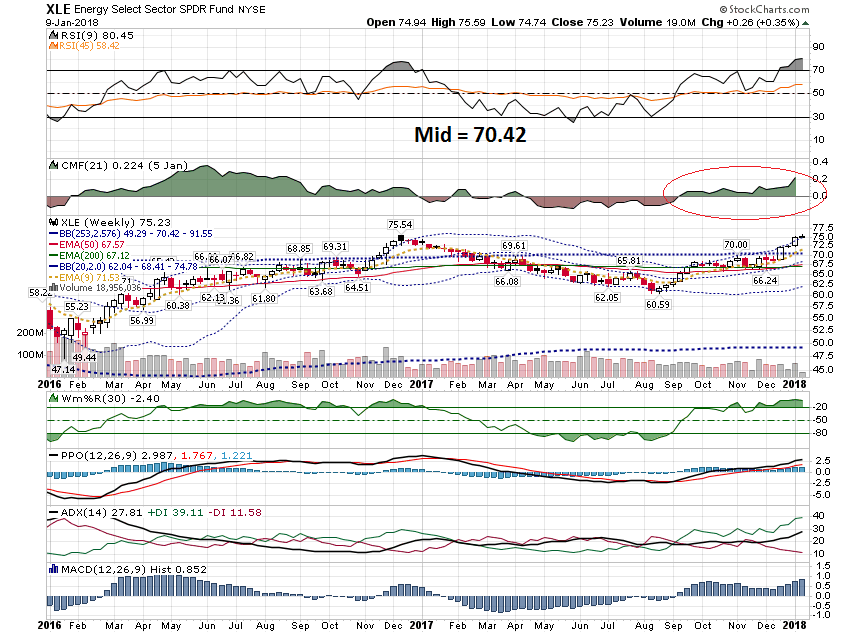 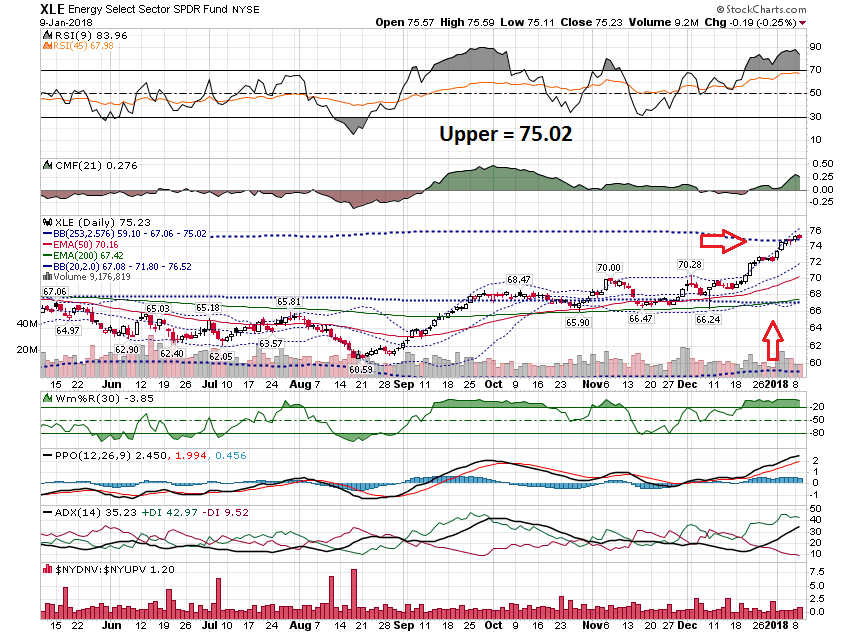 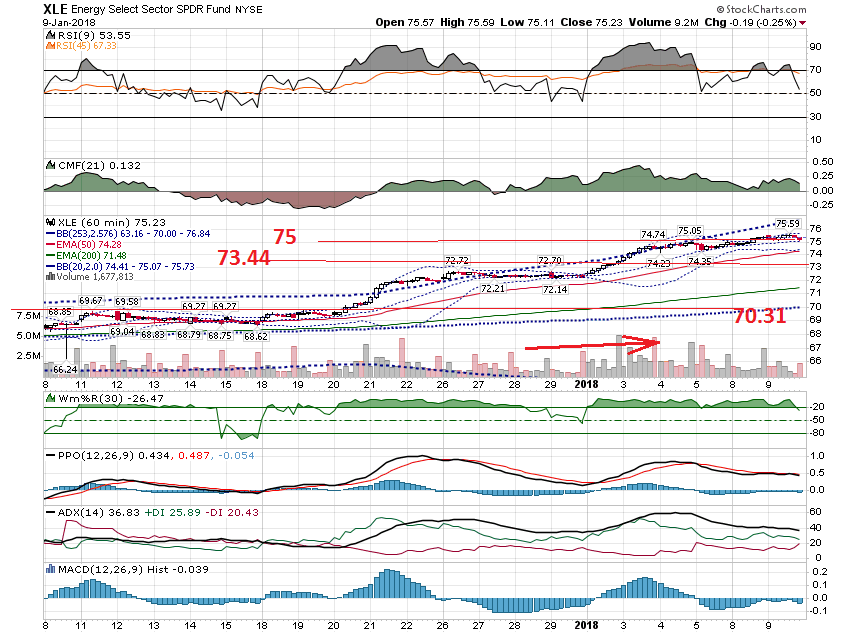 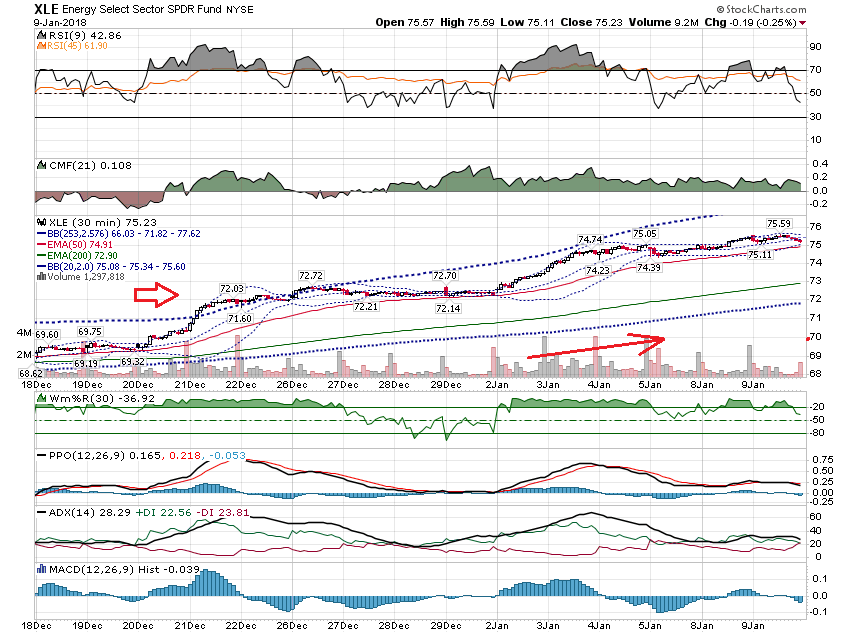 Short term Calls
Just as a learning experience, I am interested in managing FCX and
others like it.  I am long term bullish Copper and its miners.  When I bought FCX I planned on holding it long term and selling calls against it.  I was hoping for about 25% return the first year but we are already over 30%.   That does not matter.  I have been wondering when the charts will give me a good signal that it is time to sell calls again.  How do you assess the beginning of a consolidation or pullback?

R
Generally, when I sellcall options, I like toreceive 25 cents per week.This is a generalRule of thumb.
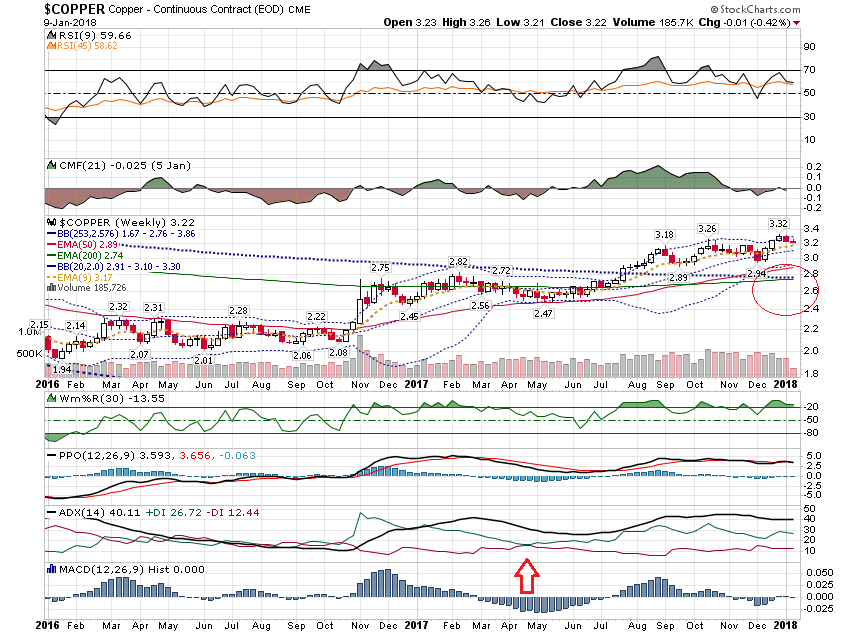 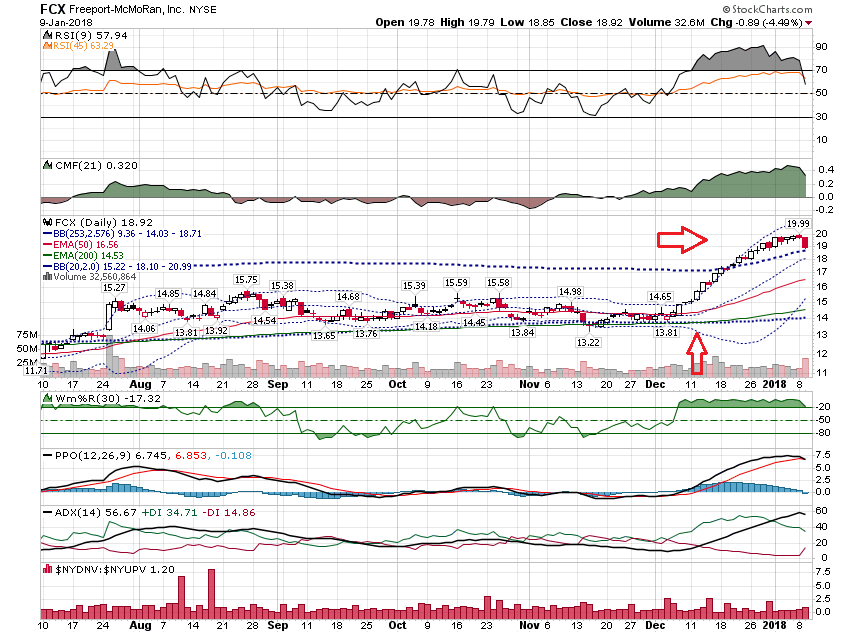 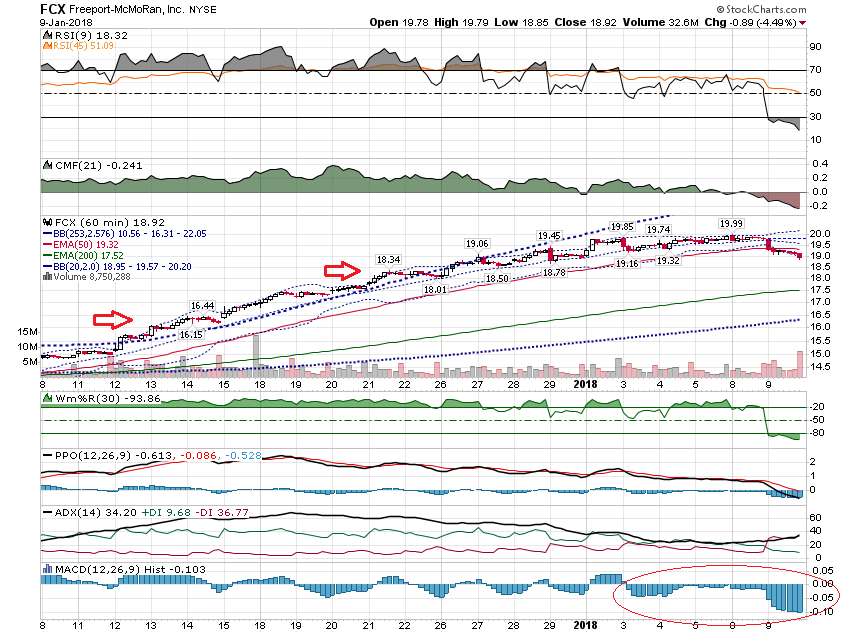 BottomingFormation
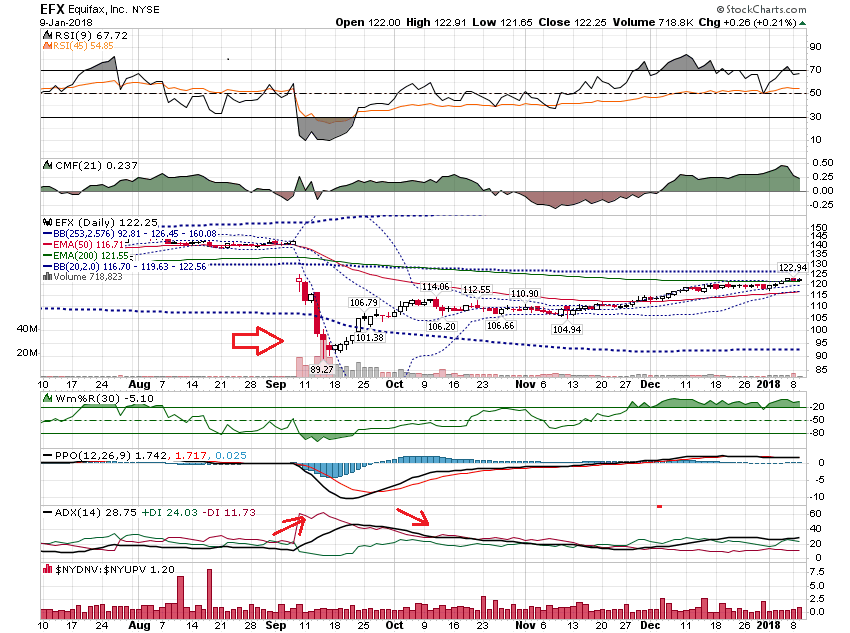 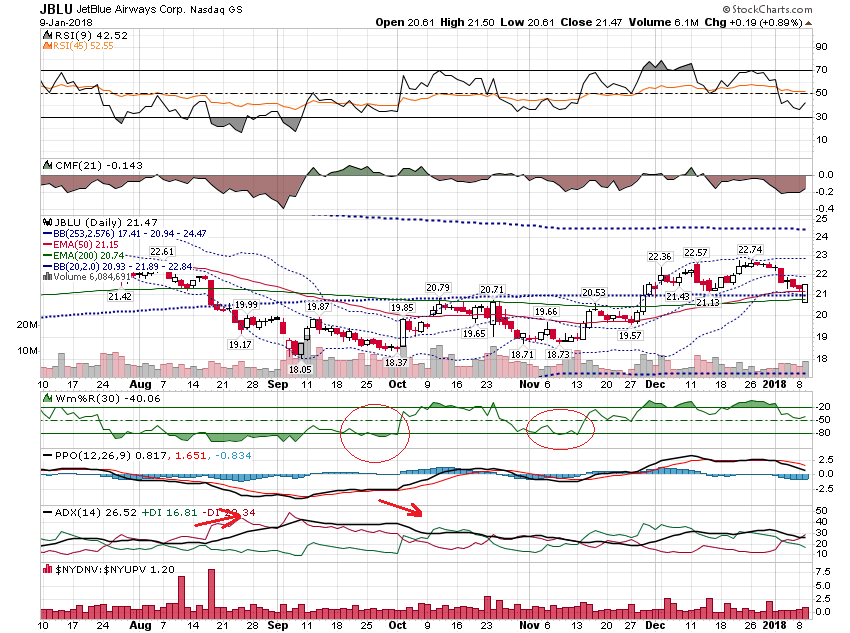 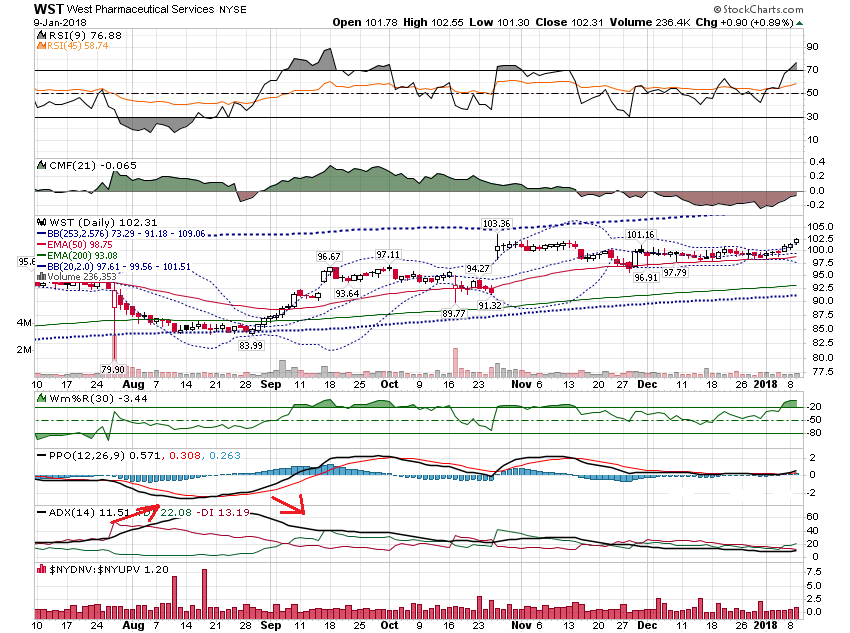 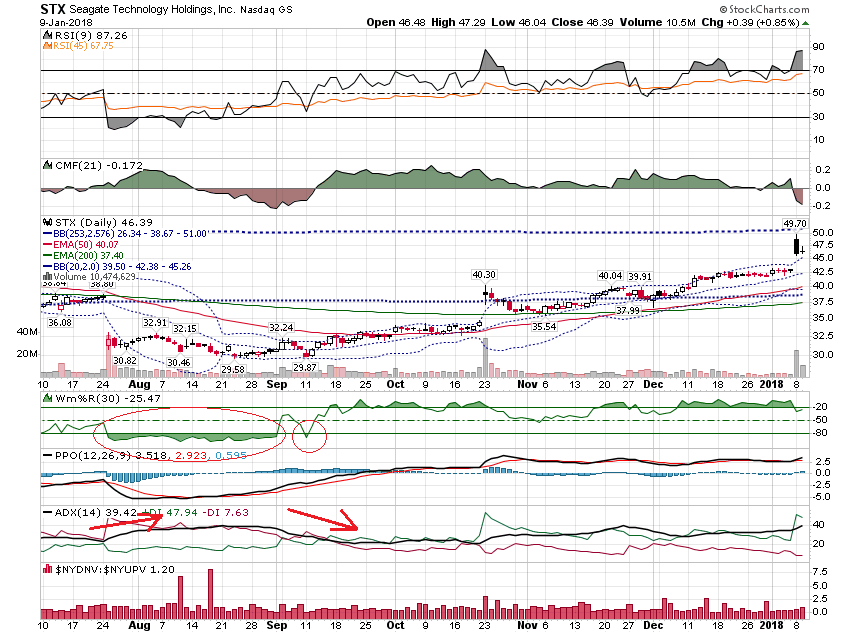 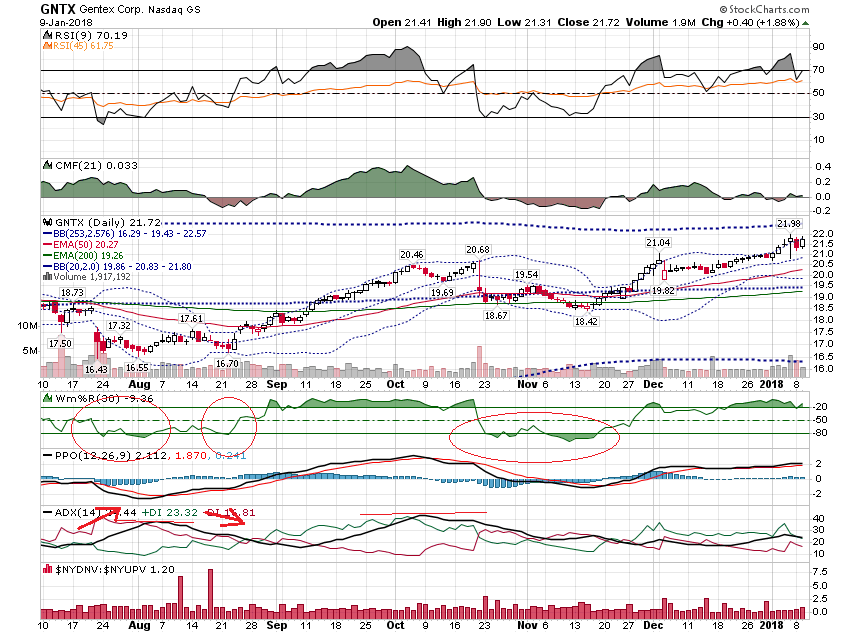 Thanks for watching!Bill DavisMad Day TraderJanuary 10, 2018 davismdt@gmail.com